CS 61C: Great Ideas in Computer Architecture Pipelining & Hazards
Instructors:
John Wawrzynek & Vladimir Stojanovic
http://inst.eecs.Berkeley.edu/~cs61c/fa15
1
Review: Single-Cycle Processor
Five steps to design a processor:
1. Analyze instruction set  datapath requirements
2. Select set of datapath components & establish clock methodology
3. Assemble datapath meeting the requirements
4. Analyze implementation of each instruction to determine setting of control points that effects the register transfer.
5. Assemble the control logic
Formulate Logic Equations
Design Circuits
Processor
Input
Control
Memory
Datapath
Output
2
Inst
Memory
Adr
Adder
Adder
Mux
1
0
=
00
ALU
0
PC
0
WrEn
Adr
1
1
Extender
Data
Memory
PC Ext
Review: A Single-Cycle Datapath
Instruction<31:0>
<0:15>
<21:25>
<16:20>
<11:15>
Rs
Rt
Rd
Imm16
RegDst
nPC_sel & Equal
MemtoReg
ALUctr
Rd
Rt
Equal
MemWr
RegWr
Rs
Rt
4
5
5
5
busA
32
Rw
Ra
Rb
busW
32
RegFile
busB
32
32
clk
32
clk
imm16
Data In
16
32
clk
imm16
3
ExtOp
ALUSrc
[Speaker Notes: So here is the single cycle datapath we just built.
If you push into the Instruction Fetch Unit, you will see the last slide showing the PC, the next address logic, and the Instruction Memory.
Here I have shown how we can get the Rt, Rs, Rd, and Imm16 fields out of the 32-bit instruction word.
The Rt, Rs, and Rd fields will go to the register file as register specifiers while the Imm16 field will go to the Extender where it is either Zero and Sign extended to 32 bits.
The signals ExtOp, ALUSrc, ALUctr, MemWr, MemtoReg, RegDst, RegWr, Branch, and Jump  are control signals.
And I will show you how to generate them on Friday.

+2 = 80 min. (Z:00)]
Review: Controller Implementation
opcode
func
RegDst
add
ALUSrc
sub
MemtoReg
ori
RegWrite
“OR” logic
“AND” logic
MemWrite
lw
nPCsel
sw
Jump
beq
ExtOp
jump
ALUctr[0]
ALUctr[1]
4
Single Cycle Performance
Assume time for actions are
100ps for register read or write; 200ps for other events
Clock period is?
Clock rate (cycles/second = Hz) = 1/Period (seconds/cycle)
5
[Speaker Notes: 1.25 GHz]
Single Cycle Performance
Assume time for actions are
100ps for register read or write; 200ps for other events
Clock period is?
What can we do to improve clock rate?
 Will this improve performance as well?
Want increased clock rate to mean faster programs
6
[Speaker Notes: 1.25 GHz]
A
B
C
D
Gotta Do Laundry
Ann, Brian, Cathy, Dave each have one load of clothes to wash, dry, fold, and put away
Washer takes 30 minutes

Dryer takes 30 minutes

“Folder” takes 30 minutes

“Stasher” takes 30 minutes to put clothes into drawers
7
2 AM
12
6 PM
1
8
7
11
10
9
30
30
30
30
30
30
30
30
30
30
30
30
30
30
30
30
T
a
s
k

O
r
d
e
r
Time
A
B
C
D
Sequential Laundry
Sequential laundry takes 8 hours for 4 loads
8
2 AM
12
6 PM
1
8
7
11
10
9
Time
30
30
30
30
30
30
30
T
a
s
k

O
r
d
e
r
A
B
C
D
Pipelined Laundry
Pipelined laundry takes 3.5 hours for 4 loads!
9
6 PM
7
8
9
Time
T
a
s
k

O
r
d
e
r
30
30
30
30
30
30
30
A
B
C
D
Pipelining Lessons (1/2)
Pipelining doesn’t help latency of single task, it helps throughput of entire workload
Multiple tasks operating simultaneously using different resources
Potential speedup = Number pipe stages
Time to “fill” pipeline and time to “drain” it reduces speedup:2.3x (8/3.5) v. 4x (8/2) in this example
10
6 PM
7
8
9
Time
T
a
s
k

O
r
d
e
r
30
30
30
30
30
30
30
A
B
C
D
Pipelining Lessons (2/2)
Suppose new Washer takes 20 minutes, new Stasher takes 20 minutes. How much faster is pipeline?
Pipeline rate limited by slowest pipeline stage
Unbalanced lengths of pipe stages reduces speedup
11
Execution Steps in MIPS Datapath
1) IFtch: Instruction Fetch, Increment PC
2) Dcd: Instruction Decode, Read Registers
3) Exec:  Mem-ref:	Calculate Address  Arith-log: Perform Operation
4) Mem:   Load: Read Data from Memory  Store: Write Data to Memory
5) WB: Write Data Back to Register
12
Single Cycle Datapath
rd
instruction
memory
registers
PC
rs
Data
memory
rt
+4
imm
ALU
2. Decode/
    Register Read
5. WriteBack
1. Instruction
Fetch
3. Execute
4. Memory
13
Pipeline registers
rd
instruction
memory
registers
PC
rs
Data
memory
rt
+4
imm
ALU
2. Decode/
    Register Read
5. WriteBack
1. Instruction
Fetch
3. Execute
4. Memory
Need registers between stages
To hold information produced in previous cycle
14
More Detailed Pipeline
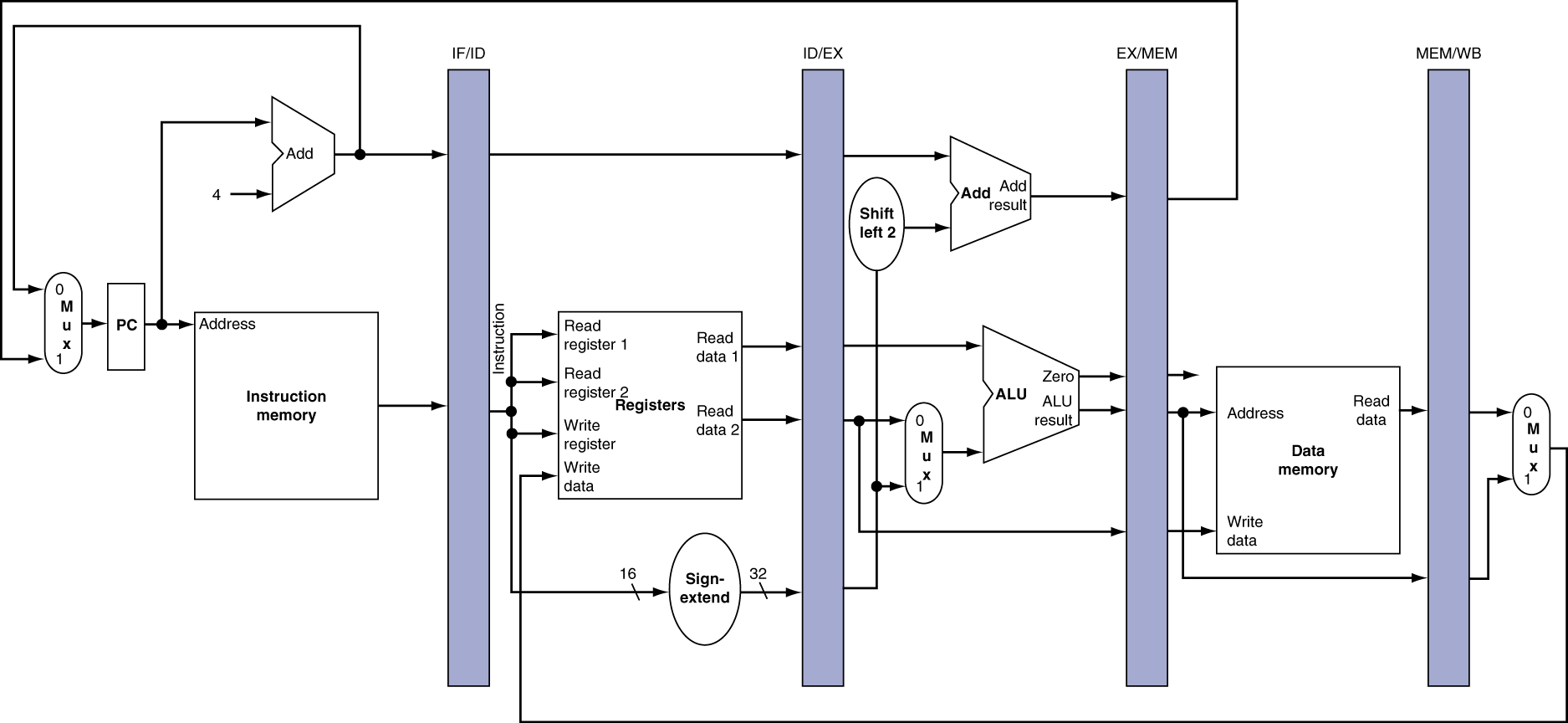 15
IF for Load, Store, …
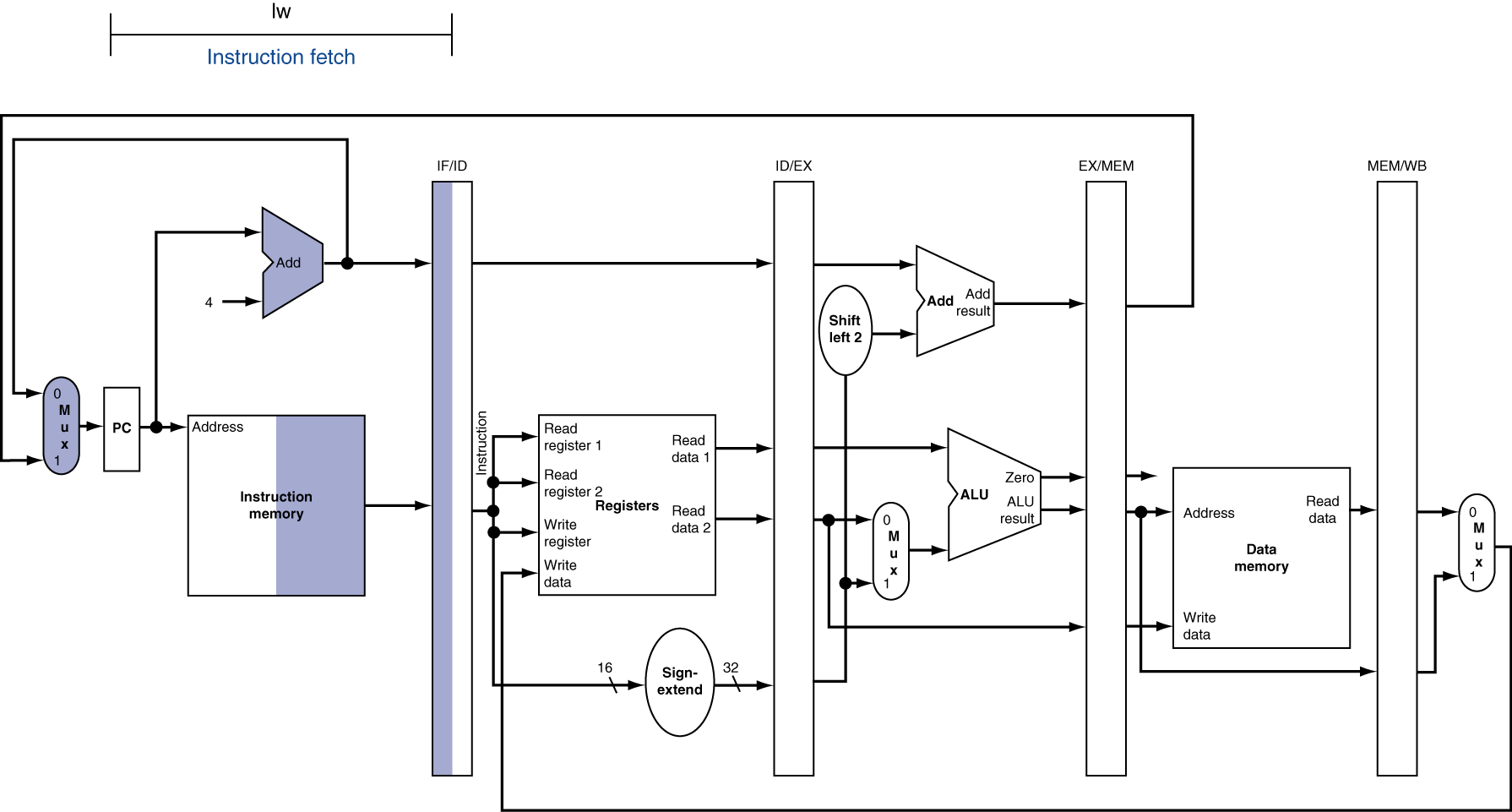 16
ID for Load, Store, …
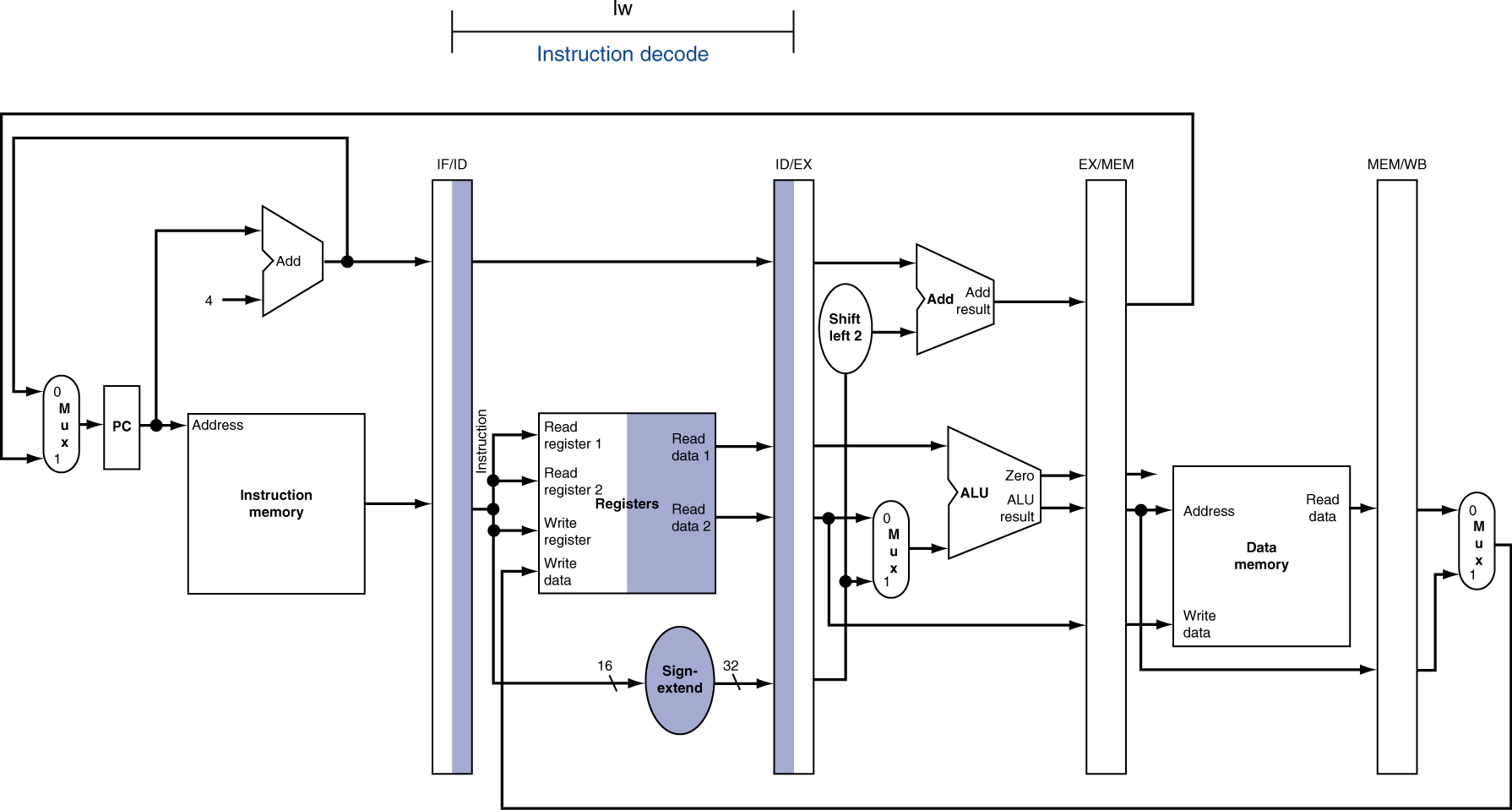 17
EX for Load
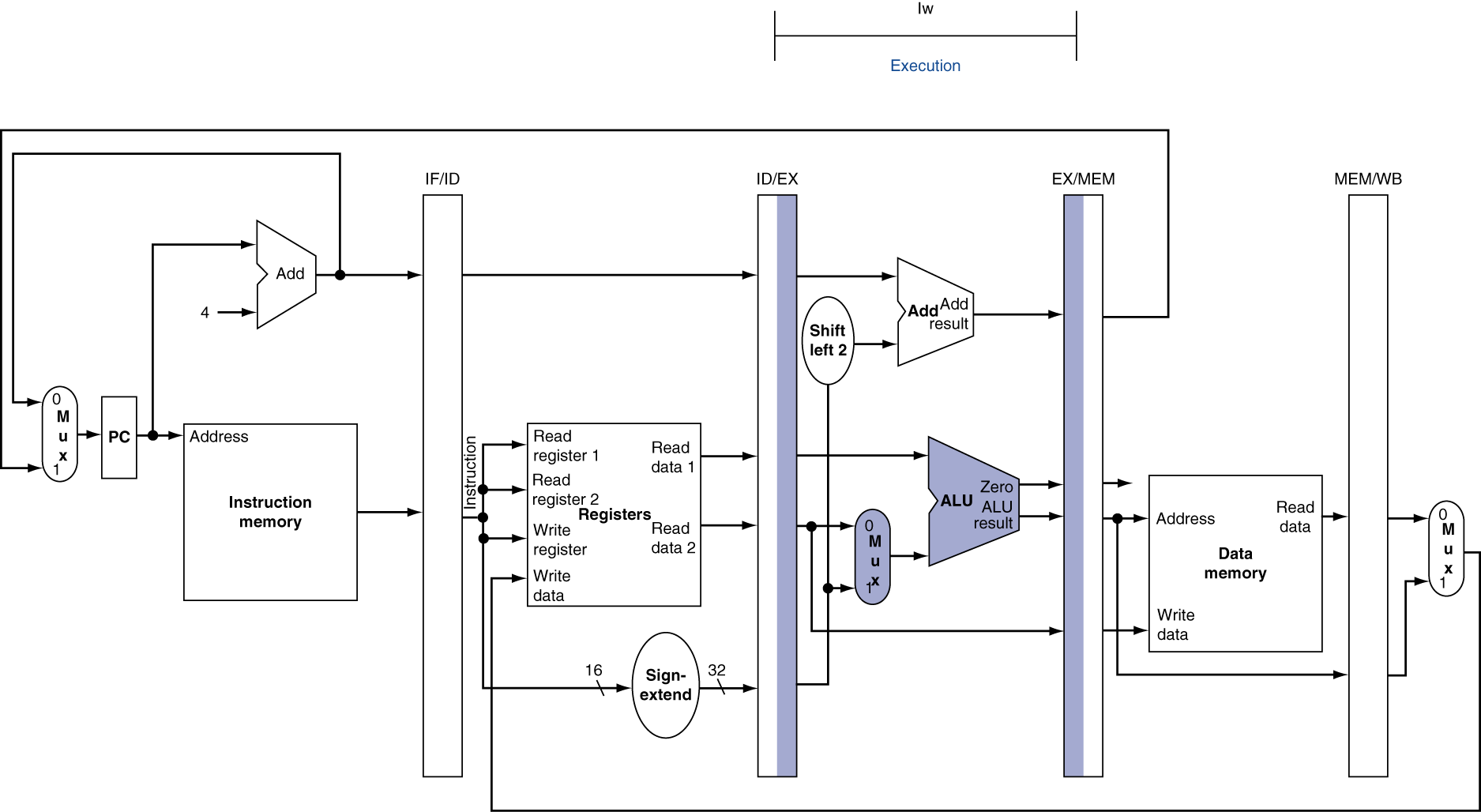 18
MEM for Load
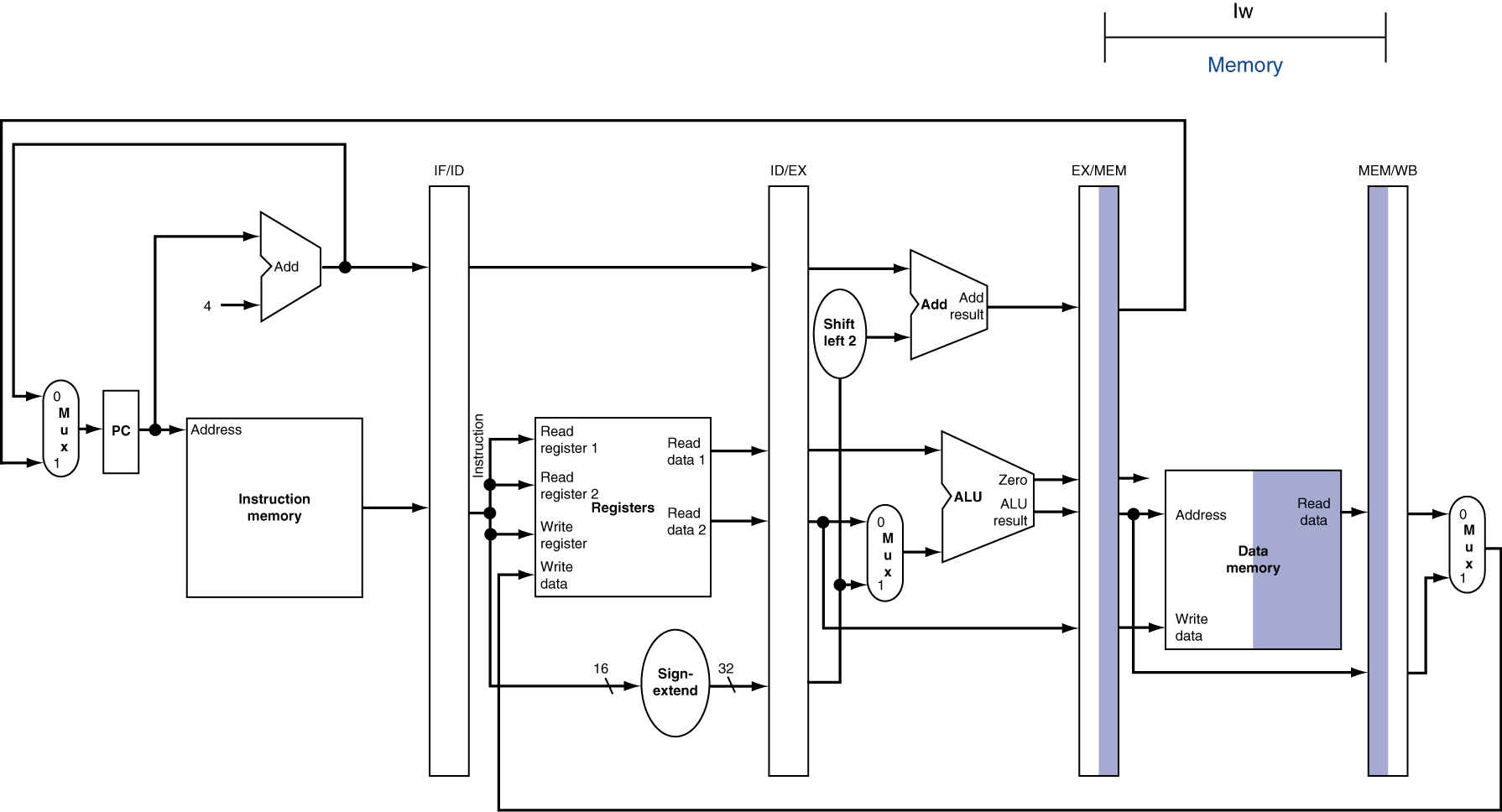 19
WB for Load – Oops!
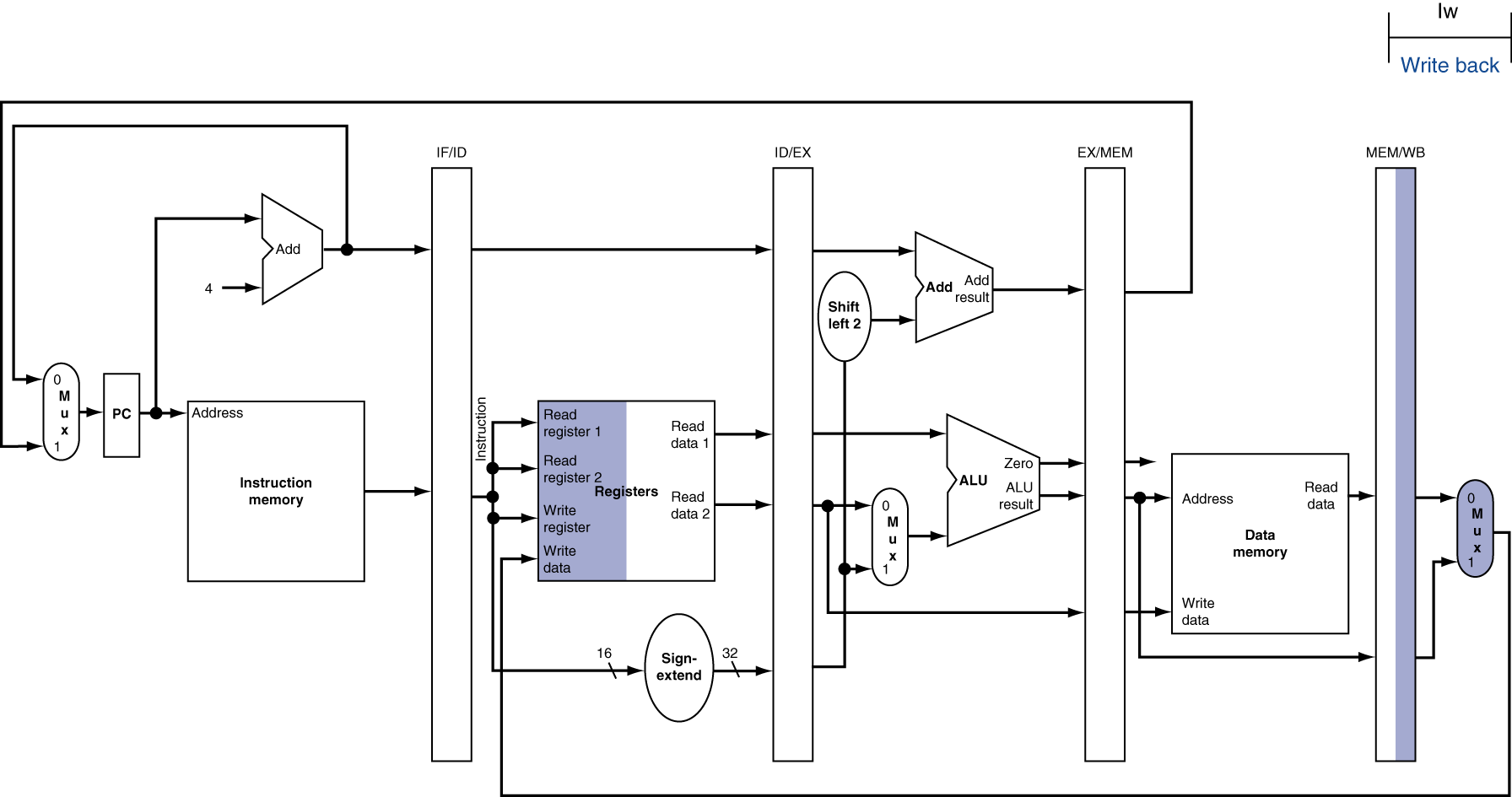 Wrongregisternumber!
20
Corrected Datapath for Load
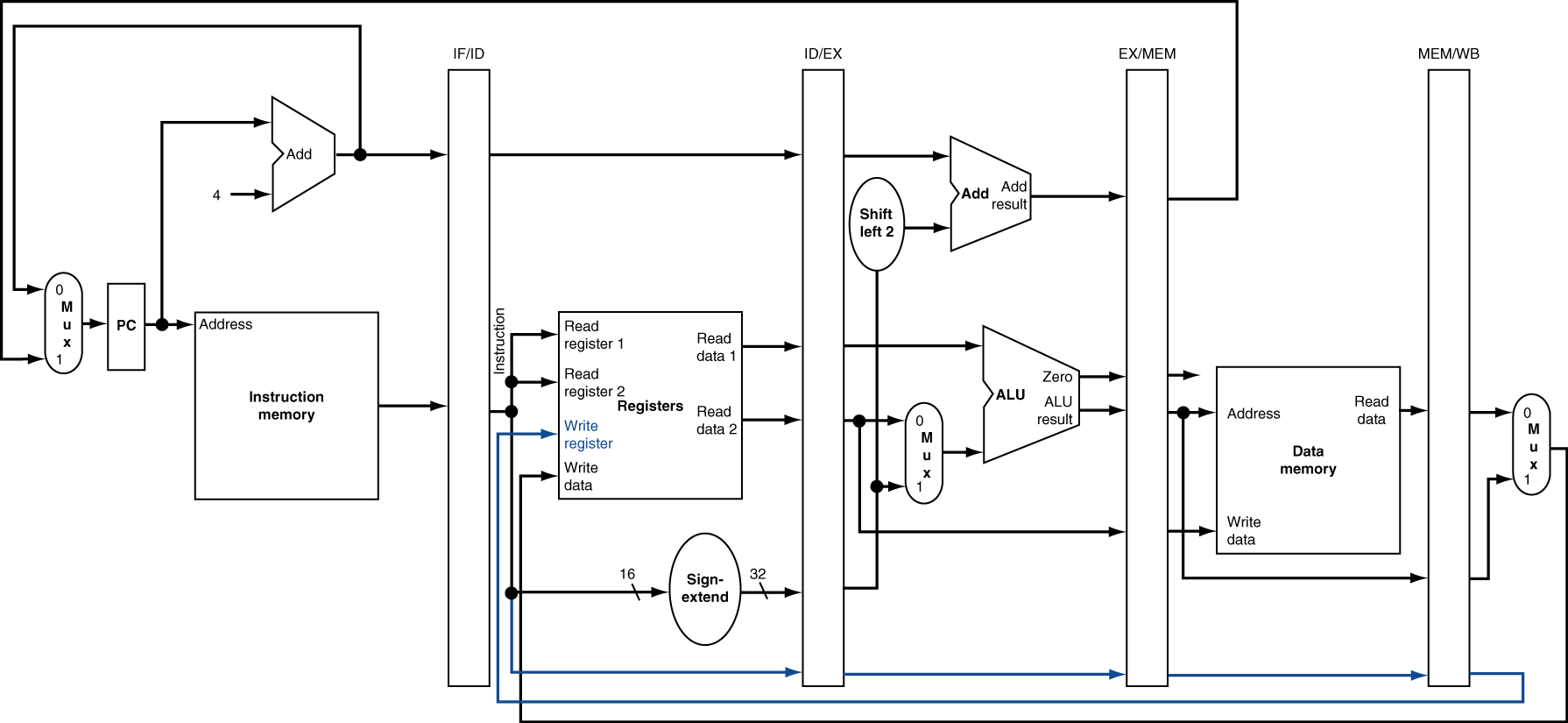 21
Time
IF
ID
EX
MEM
WB
IF
ID
EX
MEM
WB
IF
ID
EX
MEM
WB
IF
ID
EX
MEM
WB
IF
ID
EX
MEM
WB
IF
ID
EX
MEM
WB
Pipelined Execution Representation
Every instruction must take same number of steps, so some stages will idle
e.g. MEM stage for any arithmetic instruction
22
[Speaker Notes: Each instruction has identical latency!]
ALU
IF
ID
EX
Mem
WB
1. Instruction
Fetch
4. Memory
3. Execute
2. Decode/
    Register Read
5. Write
   Back
I$
D$
Reg
Reg
ALU
Graphical Pipeline Diagrams
Register
File
rd
instruction
memory
PC
rs
Data
memory
rt
+4
imm
MUX
Use datapath figure below to represent pipeline:
23
Time (clock cycles)
I
n
s
t
r

O
r
d
e
r
I$
Reg
ALU
Load
D$
Reg
I$
Add
ALU
D$
Reg
Reg
I$
Reg
ALU
Store
D$
Reg
D$
Reg
Sub
ALU
I$
Reg
I$
D$
Reg
ALU
Or
Reg
Graphical Pipeline Representation
RegFile: left half is write, right half is read
24
Pipelining Performance (1/3)
Use Tc (“time between completion of instructions”) to measure speedup
 
Equality only achieved if stages are balanced (i.e. take the same amount of time)
If not balanced, speedup is reduced
Speedup due to increased throughput
Latency for each instruction does not decrease
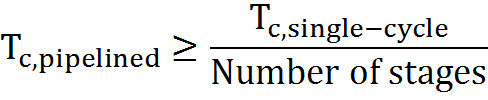 25
Pipelining Performance (2/3)
Assume time for stages is
100ps for register read or write
200ps for other stages





What is pipelined clock rate?
Compare pipelined datapath with single-cycle datapath
26
Pipelining Performance (3/3)
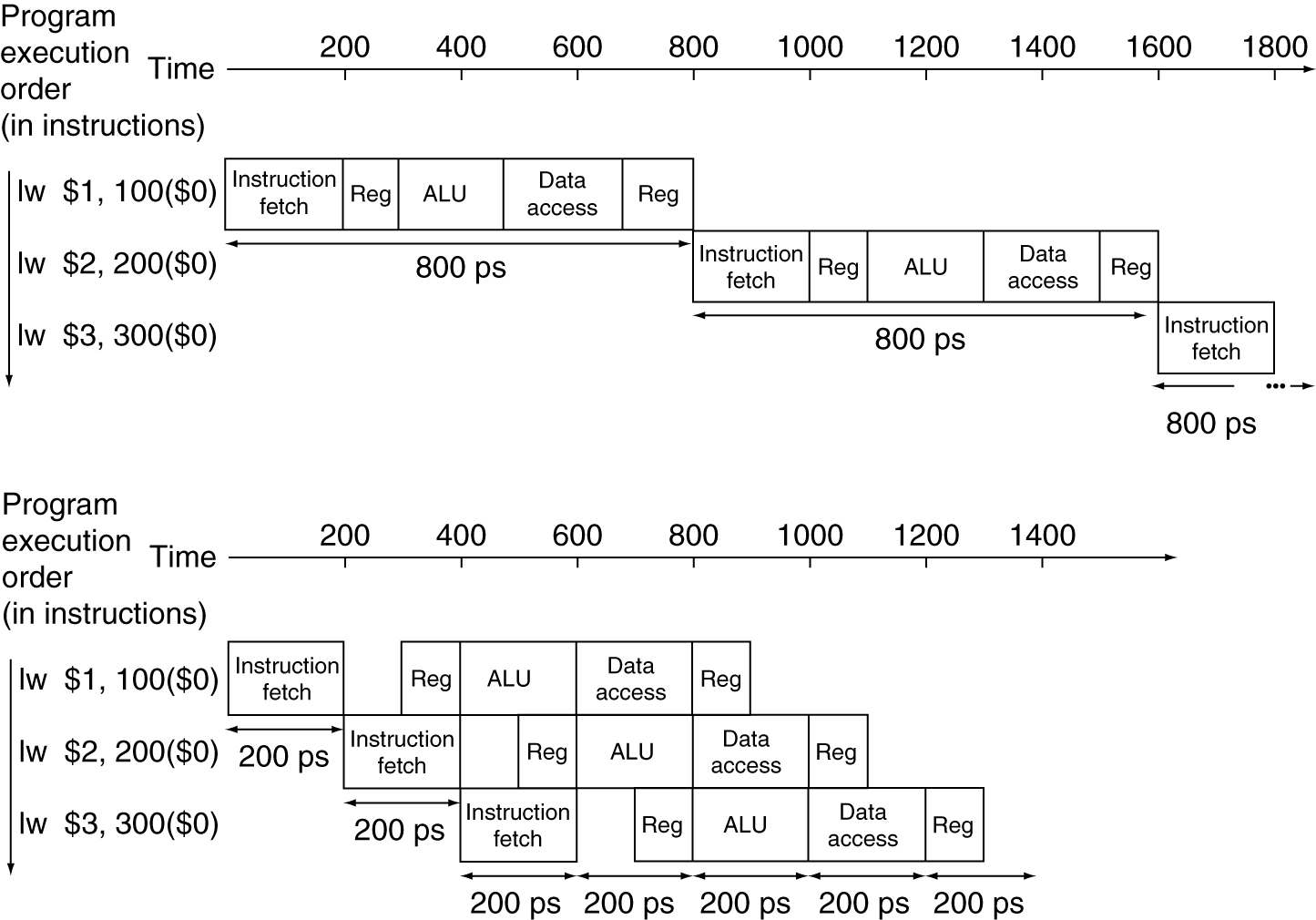 Single-cycle
Tc = 800 ps
f = 1.25GHz
Pipelined
Tc = 200 ps
f = 5GHz
27
[Speaker Notes: Here using Tc as “time between completion of instructions.”]
Clicker/Peer Instruction
Logic in some stages takes 200ps and in some 100ps. Clk-Q delay is 30ps and setup-time is 20ps. What is the maximum clock frequency at which a pipelined design can operate?
A: 10GHz
B: 5GHz
C: 6.7GHz
D: 4.35GHz
E: 4GHz
28
Administrivia
HW2 due 10/16 @ 23:59:59

Project 3-1 due date now 10/21 (release 10/14)
Project 3-2 due date now 10/28 (release 10/18)
29
Pipelining Hazards
A hazard is a situation that prevents starting the next instruction in the next clock cycle
Structural hazard
A required resource is busy(e.g. needed in multiple stages)
Data hazard
Data dependency between instructions
Need to wait for previous instruction to complete its data read/write
Control hazard
Flow of execution depends on previous instruction
30
Time (clock cycles)
I
n
s
t
r

O
r
d
e
r
I$
D$
Reg
Reg
ALU
Load
I$
D$
Reg
Reg
Instr 1
ALU
I$
D$
Reg
Reg
ALU
Instr 2
I$
D$
Reg
Reg
Instr 3
ALU
I$
D$
Reg
Reg
ALU
Instr 4
Structural Hazard #1: Single Memory
Trying to read same memory twice in same clock cycle
31
Solving Structural Hazard #1 with Caches
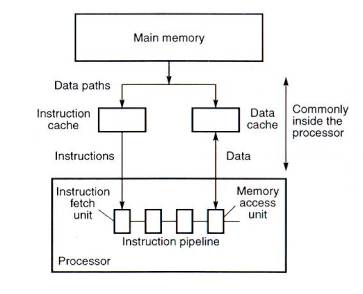 32
Time (clock cycles)
I
n
s
t
r

O
r
d
e
r
I$
D$
Reg
Reg
ALU
Load
I$
D$
Reg
Reg
Instr 1
ALU
I$
D$
Reg
Reg
ALU
Instr 2
I$
D$
Reg
Reg
Instr 3
ALU
I$
D$
Reg
Reg
ALU
Instr 4
Structural Hazard #2: Registers (1/2)
Can we read and write to registers simultaneously?
33
Structural Hazard #2: Registers (2/2)
Two different solutions have been used:
Split RegFile access in two:  Write during 1st half and Read during 2nd half of each clock cycle
Possible because RegFile access is VERY fast (takes less than half the time of ALU stage)
Build RegFile with independent read and write ports
Conclusion: Read and Write to registers during same clock cycle is okay
Structural hazards can always be removed by adding hardware resources
34
add $t0, $t1, $t2
sub $t4, $t0, $t3
and $t5, $t0, $t6
or  $t7, $t0, $t8
xor $t9, $t0, $t10
Data Hazards (1/2)
Consider the following sequence of instructions:
35
Time (clock cycles)
IF
ID/RF
EX
MEM
WB
I
n
s
t
r

O
r
d
e
r
add $t0,$t1,$t2
Reg
Reg
ALU
I$
D$
I$
ALU
sub $t4,$t0,$t3
D$
Reg
Reg
I$
ALU
D$
Reg
Reg
and $t5,$t0,$t6
I$
D$
Reg
Reg
or   $t7,$t0,$t8
ALU
I$
D$
Reg
Reg
ALU
xor $t9,$t0,$t10
2. Data Hazards (2/2)
Data-flow backwards in time are hazards
36
IF
ID/RF
EX
MEM
WB
add $t0,$t1,$t2
Reg
Reg
ALU
I$
D$
sub $t4,$t0,$t3
D$
Reg
Reg
I$
ALU
D$
Reg
Reg
and $t5,$t0,$t6
I$
ALU
I$
D$
Reg
Reg
or   $t7,$t0,$t8
ALU
xor $t9,$t0,$t10
I$
D$
Reg
Reg
ALU
Data Hazard Solution: Forwarding
Forward result as soon as it is available
OK that it’s not stored in RegFile yet
37
Datapath for Forwarding (1/2)
What changes need to be made here?
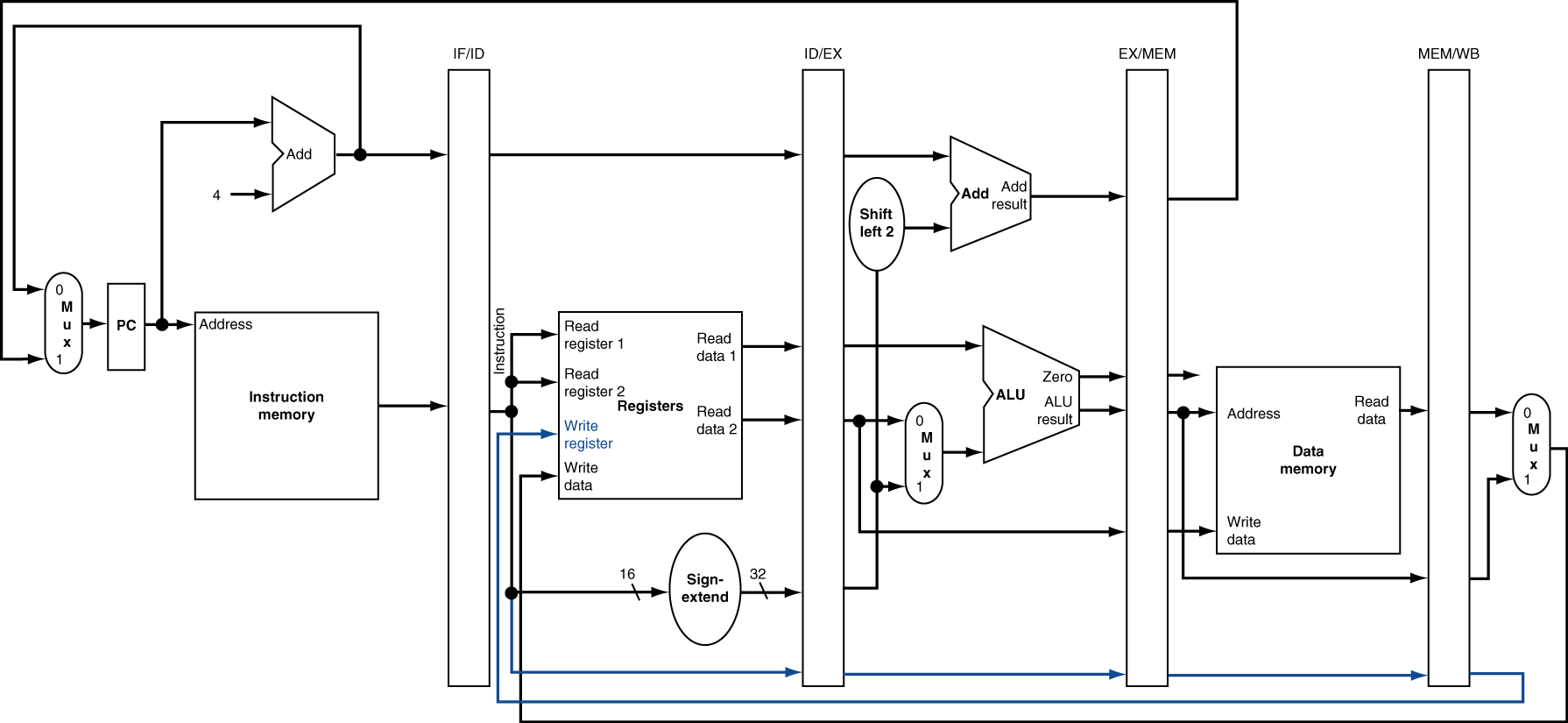 38
Datapath for Forwarding (2/2)
Handled by forwarding unit
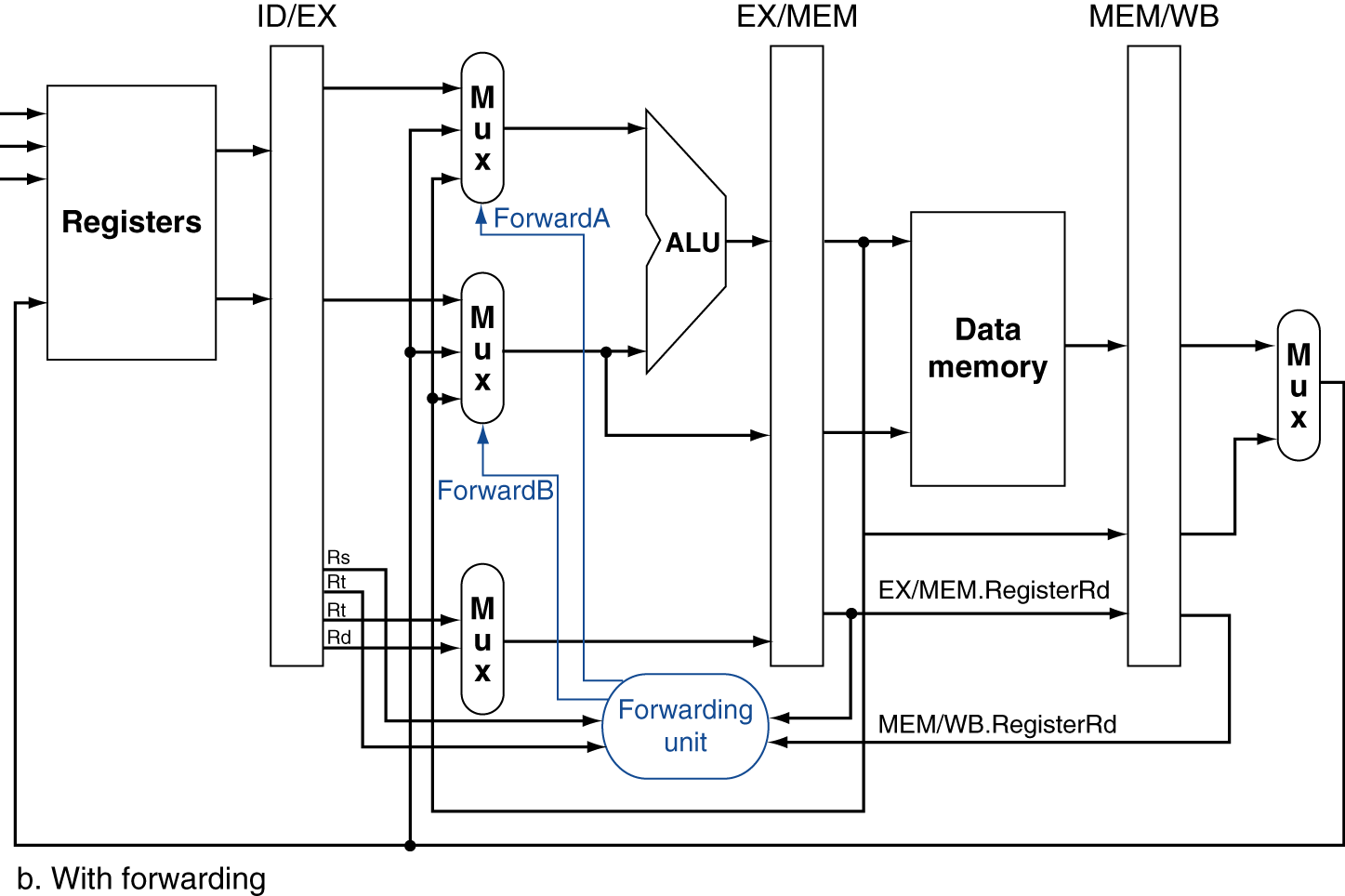 39
[Speaker Notes: Scan figure 4.54 on p. 368.]
Datapath and Control
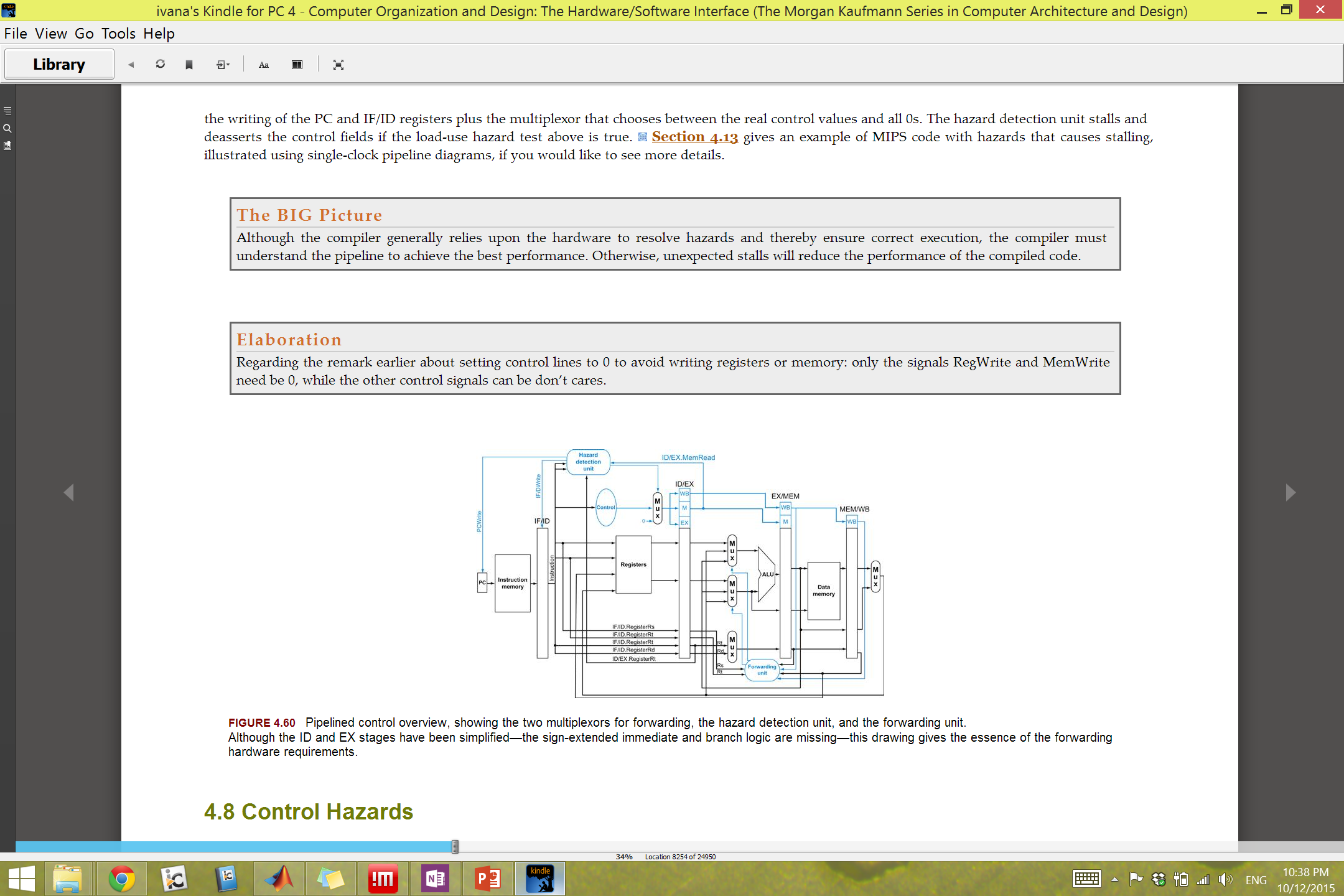 The control signals are pipelined, too
40
I$
ALU
sub $t3,$t0,$t2
D$
Reg
Reg
Data Hazard: Loads (1/3)
Recall:  Dataflow backwards in time are hazards




Can’t solve all cases with forwarding
Must stall instruction dependent on load, then forward (more hardware)
MEM
IF
ID/RF
EX
WB
lw $t0,0($t1)
Reg
Reg
ALU
I$
D$
41
Reg
Reg
Reg
Reg
Reg
Reg
ALU
ALU
ALU
I$
I$
I$
D$
D$
D$
bubble
bubble
bubble
or   $t7,$t0,$t6
I$
D$
Reg
ALU
Data Hazard: Loads (2/3)
Stalled instruction converted to “bubble”, acts like nop
lw $t0, 0($t1)
sub $t3,$t0,$t2
Reg
I$
sub $t3,$t0,$t2
and $t5,$t0,$t4
First two pipe stages stall by repeating stage one cycle later
42
Data Hazard: Loads (4/4)
Slot after a load is called a load delay slot
If that instruction uses the result of the load, then the hardware interlock will stall it for one cycle
Letting the hardware stall the instruction in the delay slot is equivalent to putting an explicit nop in the slot  (except the latter uses more code space)
Idea:  Let the compiler put an unrelated instruction in that slot  no stall!
43
Clicker Question
How many cycles (pipeline fill+process+drain) does it take to execute the following code?

lw	$t1, 0($t0)
lw	$t2, 4($t0)
add	$t3, $t1, $t2
sw	$t3, 12($t0)
lw	$t4, 8($t0)
add	$t5, $t1, $t4
sw	$t5, 16($t0)
7
  9
 11
 13
 14
44
Code Scheduling to Avoid Stalls
Reorder code to avoid use of load result in the next instruction!
MIPS code for  D=A+B; E=A+C;
# Method 2:
lw	$t1, 0($t0)
lw	$t2, 4($t0)
lw	$t4, 8($t0)
add	$t3, $t1, $t2
sw	$t3, 12($t0)
add	$t5, $t1, $t4
sw	$t5, 16($t0)
# Method 1:
lw	$t1, 0($t0)
lw	$t2, 4($t0)
add	$t3, $t1, $t2
sw	$t3, 12($t0)
lw	$t4, 8($t0)
add	$t5, $t1, $t4
sw	$t5, 16($t0)
Stall!
Stall!
13 cycles
11 cycles
45
Break
(Maybe)
46
In The News: SanDisk announces½ PetaByte flash drive
512TB of flash memory in 3U of rack space
That’s 2^49 bytes
780,000 I/O/second
7 GB/s sustained bandwidth
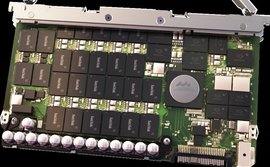 47
3. Control Hazards
Branch determines flow of control
Fetching next instruction depends on branch outcome
Pipeline can’t always fetch correct instruction
Still working on ID stage of branch
BEQ, BNE in MIPS pipeline 
Simple solution Option 1: Stall on every branch until branch condition resolved 
Would add 2 bubbles/clock cycles for every Branch! (~ 20% of instructions executed)
48
Time (clock cycles)
I
n
s
t
r.

O
r
d
e
r
I$
D$
Reg
Reg
ALU
beq
I$
D$
Reg
Reg
Instr 1
ALU
I$
D$
Reg
Reg
ALU
Instr 2
I$
D$
Reg
Reg
Instr 3
ALU
I$
D$
Reg
Reg
ALU
Instr 4
Stall => 2 Bubbles/Clocks
Where do we do the compare for the branch?
49
Control Hazard: Branching
Optimization #1:
Insert special branch comparator in Stage 2
As soon as instruction is decoded (Opcode identifies it as a branch), immediately make a decision and set the new value of the PC
Benefit: since branch is complete in Stage 2, only one unnecessary instruction is fetched, so only one no-op is needed
Side Note: means that branches are idle in Stages 3, 4 and 5
Question: What’s an efficient way to implement the equality comparison?
50
Time (clock cycles)
I
n
s
t
r.

O
r
d
e
r
I$
D$
Reg
Reg
ALU
beq
I$
D$
Reg
Reg
Instr 1
ALU
I$
D$
Reg
Reg
ALU
Instr 2
I$
D$
Reg
Reg
Instr 3
ALU
I$
D$
Reg
Reg
ALU
Instr 4
One Clock Cycle Stall
Branch comparator moved to Decode stage.
51
Control Hazards: Branching
Option 2: Predict outcome of a branch, fix up if guess wrong 
Must cancel all instructions in pipeline that depended on guess that was wrong
This is called “flushing” the pipeline
Simplest hardware if we predict that all branches are NOT taken
Why?
52
Control Hazards: Branching
Option #3: Redefine branches
Old definition: if we take the branch, none of the instructions after the branch get executed by accident
New definition: whether or not we take the branch, the single instruction immediately following the branch gets executed (the branch-delay slot)
Delayed Branch means we always execute inst after branch
This optimization is used with MIPS
53
or  $8, $9, $10
add $1, $2,$3
sub $4, $5, $6
add $1, $2, $3
beq $1, $4, Exit
sub $4, $5, $6
beq $1, $4, Exit
or  $8, $9, $10
xor $10, $1, $11
xor $10, $1, $11
Exit:
Exit:
Example: Nondelayed vs. Delayed Branch
Nondelayed Branch
Delayed Branch
54
Control Hazards: Branching
Notes on Branch-Delay Slot
Worst-Case Scenario: put a nop in the branch-delay slot
Better Case: place some instruction preceding the branch in the branch-delay slot—as long as the changed doesn’t affect the logic of program
Re-ordering instructions is  common way to speed up programs
Compiler usually finds such an instruction 50% of time
Jumps also have a delay slot …
55
Greater Instruction-Level Parallelism (ILP)
Deeper pipeline (5 => 10 => 15 stages)
Less work per stage  shorter clock cycle
Multiple issue “superscalar”
Replicate pipeline stages  multiple pipelines
Start multiple instructions per clock cycle
CPI < 1, so use Instructions Per Cycle (IPC)
E.g., 4GHz 4-way multiple-issue
16 BIPS, peak CPI = 0.25, peak IPC = 4
But dependencies reduce this in practice
“Out-of-Order” execution
Reorder instructions dynamically in hardware to reduce impact of hazards
Take CS152 next to learn about these techniques!
56
In Conclusion
Pipelining increases throughput by overlapping execution of multiple instructions in different pipestages
Pipestages should be balanced for highest clock rate
Three types of pipeline hazard limit performance
Structural (always fixable with more hardware)
Data (use interlocks or bypassing to resolve)
Control (reduce impact with branch prediction or branch delay slots)
57